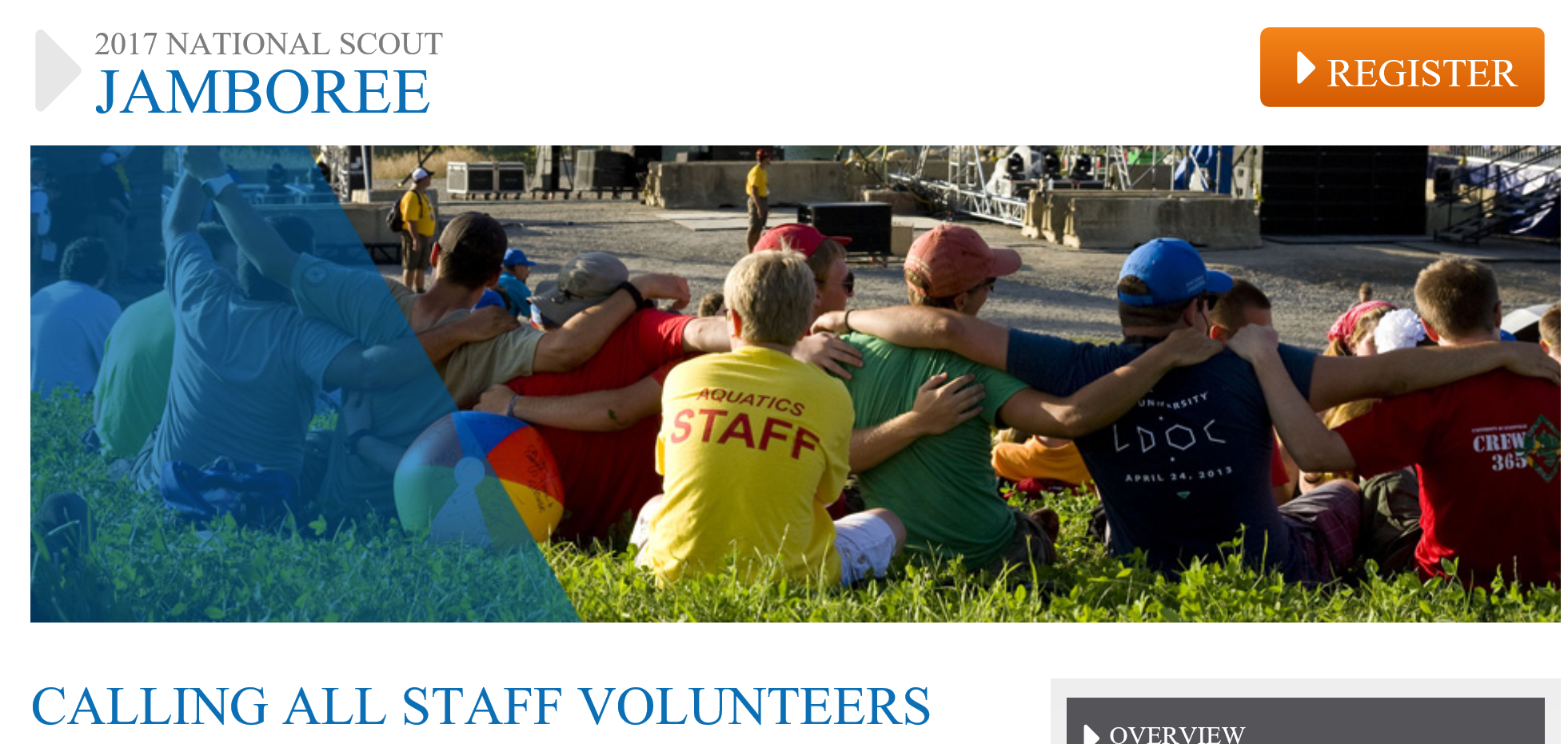 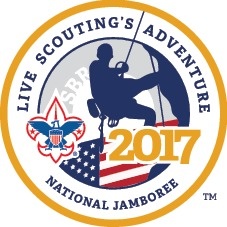 Like the water?
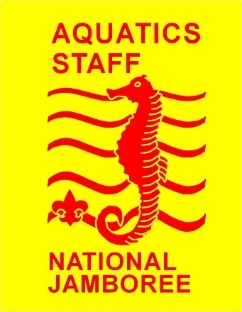 There’s a place for YOU in Aquatic Sports !
With or without experience.
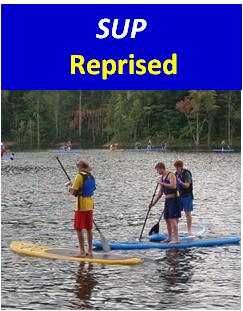 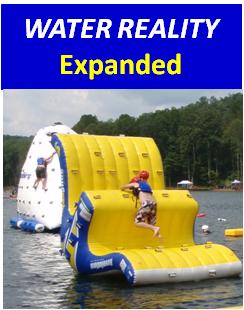 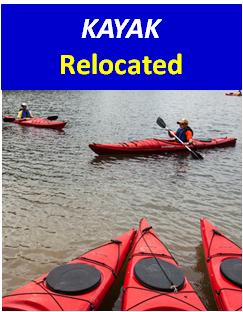 Revised
Revised
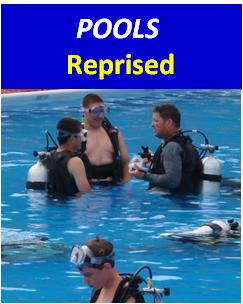 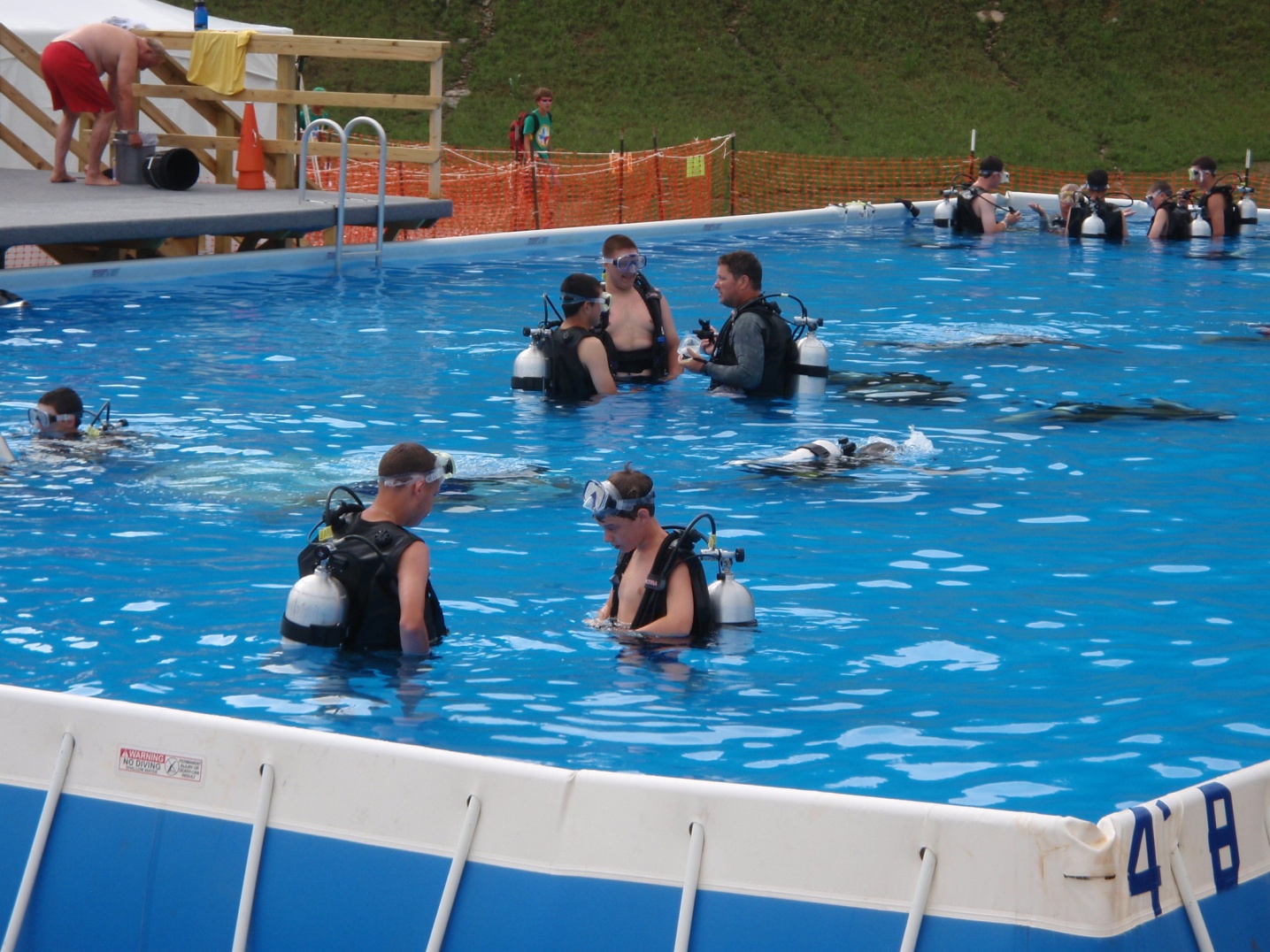 Scouts experience basic scuba skills in large above ground pools.
A water obstacle course of large inflatables – fun, plus great team building.
Stand up paddle board basics and games.
Kayak basics and beyond.
On flat water.
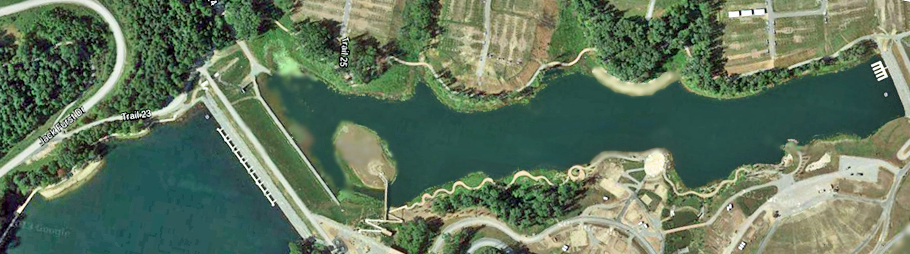 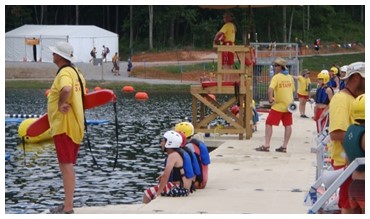 IN-WATER TEAMS: OPTIONS & NEEDS

SCUBA
Certified Instructors
Divemasters
Repair Technicians
Certified lifeguards
Support Personnel                     (Manage participant flow, transport tanks, etc. Scuba experience useful, but no training required.)

WATER REALITY
Aquatic Instructor, BSA
Certified lifeguards
Support Personnel                    (Manage participant flow, issue lifejackets & helmets, time events, etc. Camp waterfront experience useful, but no training required.)
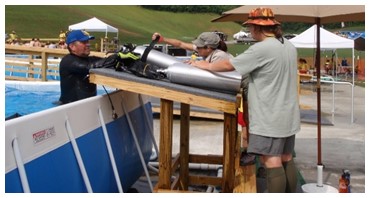 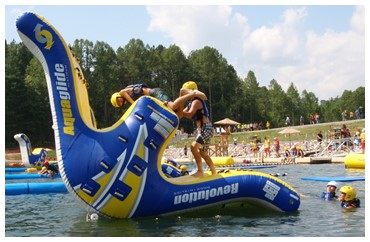 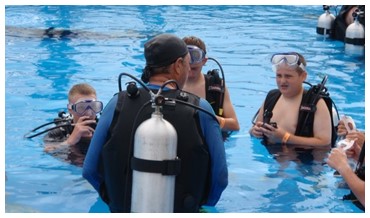 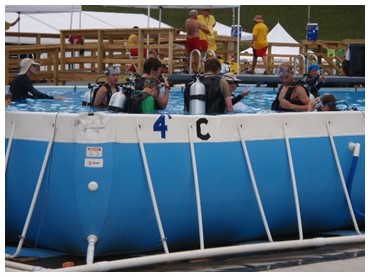 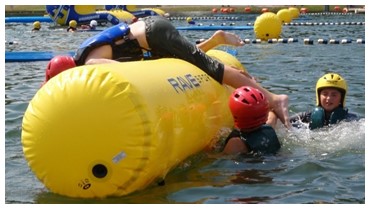 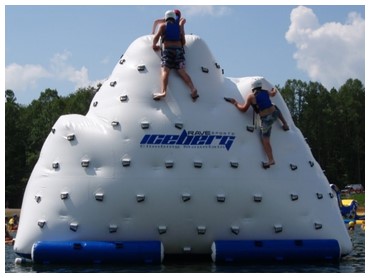 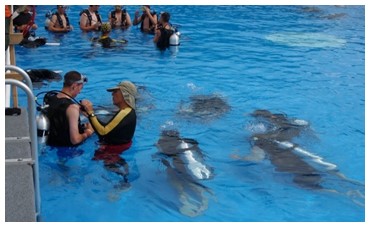 ON-WATER TEAMS: OPTIONS & NEEDS

KAYAK
Experienced Instructors (Aquatics Instructor BSA, ACA credentials, merit badge counselors, summer camp staff) 
Experienced kayakers
Support Personnel                     (Manage participant flow, issue lifejackets, etc. No training required.)

SUP
Experienced Instructors (Aquatics Instructor BSA, ACA credentials, summer camp staff) 
SUP experience
Support Personnel                    (Manage participant flow, issue lifejackets, etc. No training required.)
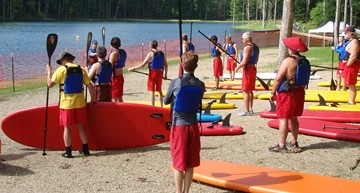 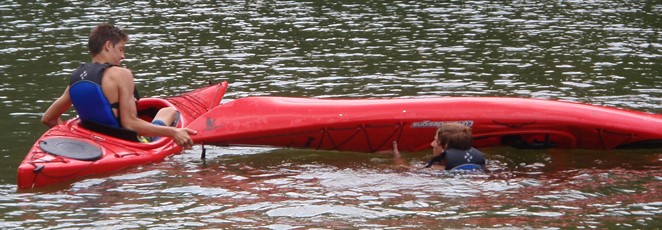 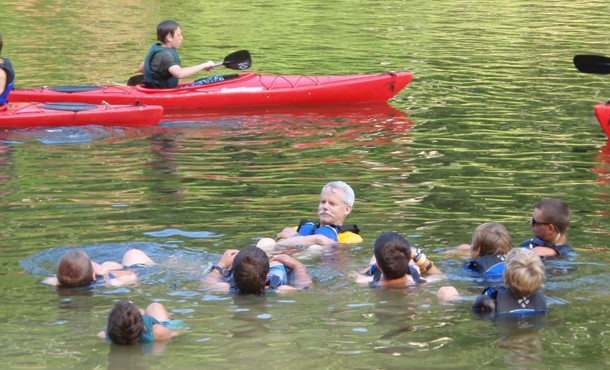 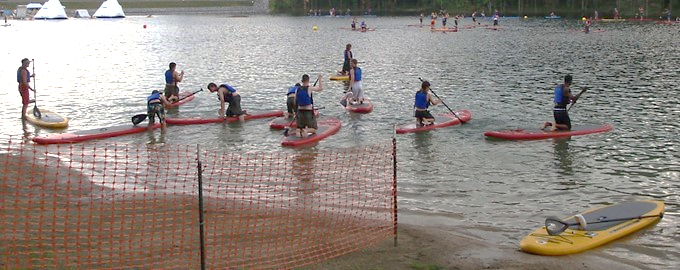 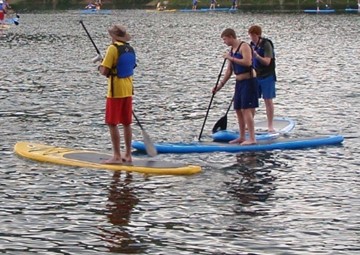 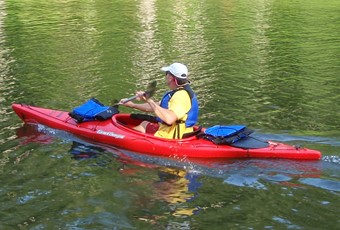 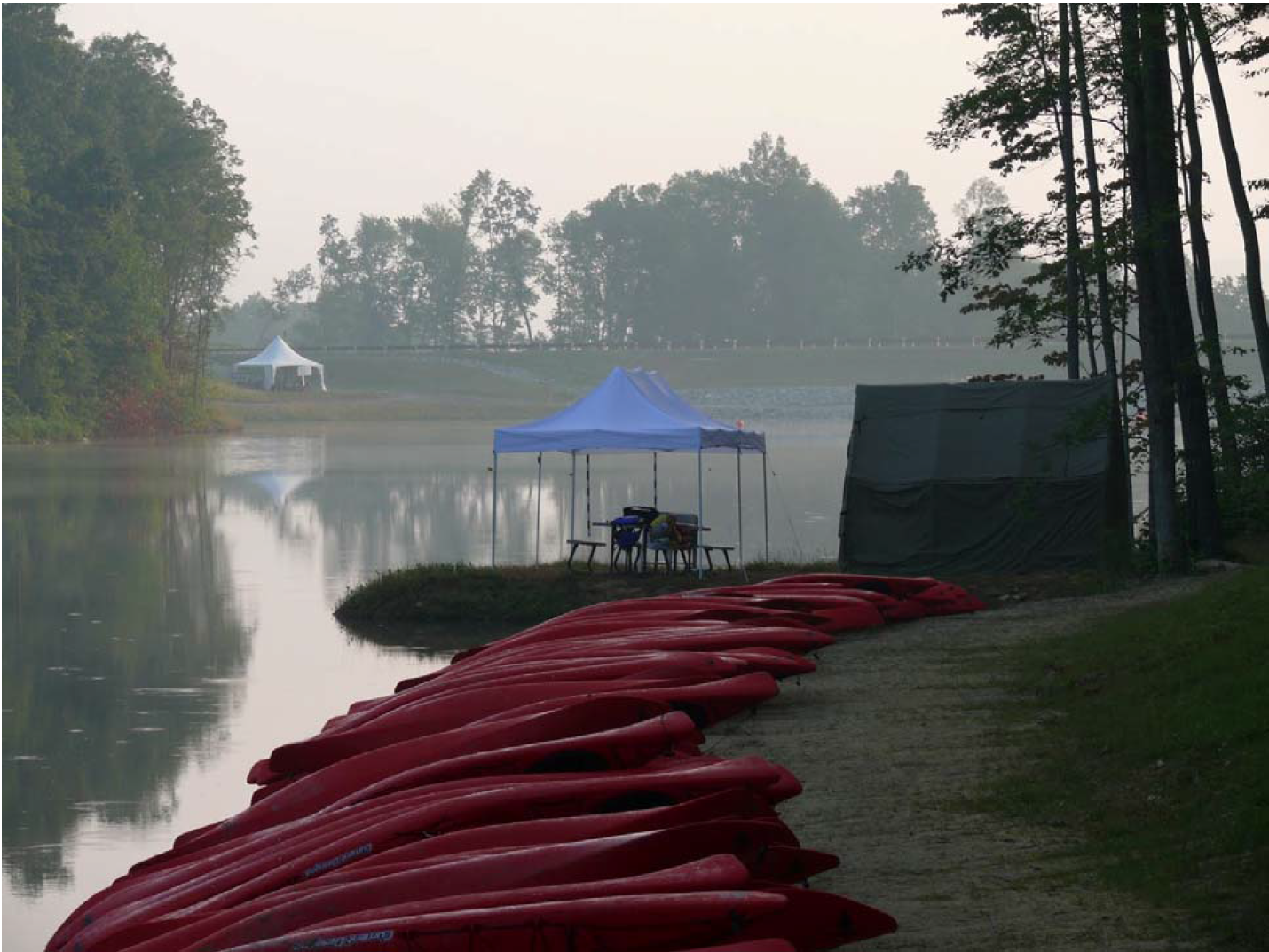 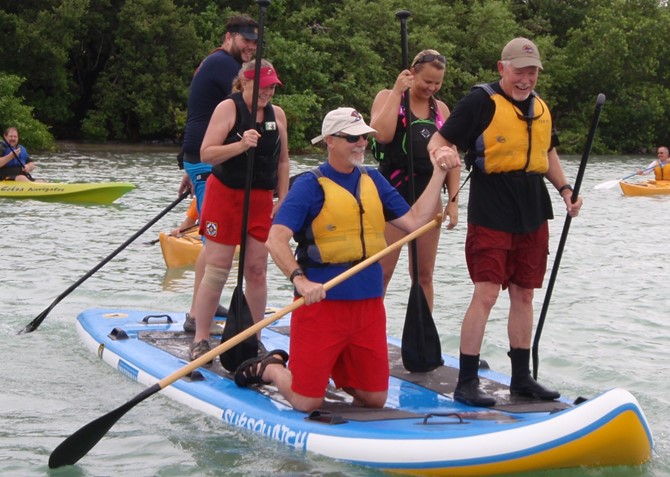 New / Improved:
Expanded Staff Transportation
 More Time Off 
 Better Communications 
 Lunch Options 
 Tent Mate Choice 
 Enhanced Staff Village 
 Heated Showers  
 Staff Photos
PADI back!
Dates & Fees:
Staff Session 1 – July 15-29, 2017 (full jamboree)
 Staff 26 and – $850
 Staff 16-25 – $425

Staff Session 2 – July 15-22, 2017 (half jamboree) – $425 (regardless of age)

Staff Session 3 – July 22-29, 2017 (half jamboree) – $425 (regardless of age)
Staffing Levels:
320
AQUATICS                                                                                      435
20%
100%
60%
40%
80%
ALL AREAS                                                                                    9195
2013: 226 Total Aquatics Staff, ~ 200 Full Time Equivalents

                                                 (data for Sept 2016)
[Speaker Notes: Data for September 2016]